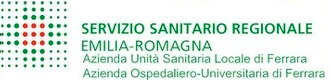 La prevenzione delle aggressioni
agli operatori sanitari
In Regione Emilia-Romagna
“La valutazione del rischio: l’esperienza di Ferrara” Dott.ssa Concetta MazzaRSPP – Direttrice UOC Servizio Prevenzione e Protezione Provinciale  AOU-AUSL FerraraBologna 7 febbraio 2024
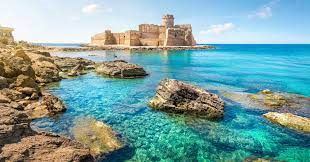 D.Lgs 81/2008
Tra le diverse attività di cui si occupa il Servizio Prevenzione e Protezione emerge la valutazione dei rischi Stress Lavoro Correlato e la conseguente attività di promozione del benessere degli operatori.

Infatti  il  D.Lgs 81/2008 art.28 comma 1:
	“La valutazione (...) deve riguardare  tutti i rischi per la sicurezza e la salute dei lavoratori, ivi compresi quelli riguardanti gruppi di lavoratori esposti a rischi particolari tra cui stress lavoro-correlato (SLC), secondo i contenuti dell’Accordo europeo dell’8 ottobre 2004” (art. 28, comma 1).
[Speaker Notes: Da qui alle prossime slide iniziamo a parlare della valutazione del rischio stress lavoro correlato (SLC)]
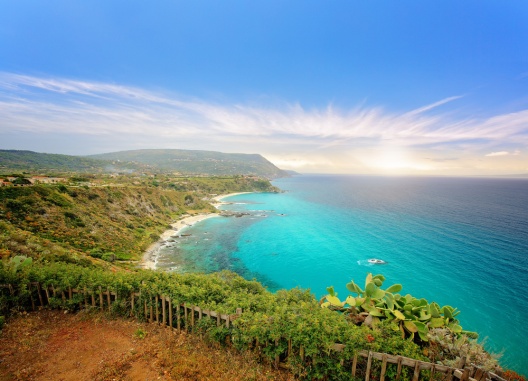 Lo stress lavoro correlato
Alcune definizioni
«E’ un insieme di reazioni fisiche ed emotive dannose che si manifestano quando le richieste lavorative non sono commisurate alle capacità, alle risorse o alle esigenze dei lavoratori»                                                        (NIOSH, 1999);
«Si manifesta quando le persone percepiscono uno squilibrio tra le richieste avanzate nei loro confronti e le risorse a loro disposizione per far fronte a tali richieste»                                   (European Agency for Safety Health at Work, 2000);
«non è una malattia, ma una situazione di prolungata tensione  che può ridurre l’efficienza sul lavoro e può determinare un cattivo stato di salute»                                                                 (Accordo Quadro Europeo, 2004, art.3)
[Speaker Notes: Spunti per argomentare la diapo :

“Lo stress da lavoro è stato identificato a livello europeo, nazionale ed internazionale come elemento di preoccupazione sia per gli imprenditori che per i lavoratori. 

Lo stress può potenzialmente colpire qualsiasi posto di lavoro e qualunque lavoratore, indipendentemente dalla grandezza dell’impresa, dal settore di attività o dal tipo di relazione contrattuale o di lavoro. 

Affrontare il problema dello stress da lavoro può portare ad una maggiore efficienza e ad una migliore salute e sicurezza sul lavoro, con il conseguente beneficio economico e sociale per le aziende e per i lavoratori]
Elementi giuridici
2004 - Accordo quadro europeo sullo stress da lavoro: valutare e gestire lo stress lavoro-correlato è una delle priorità nelle politiche europee per la salute e la sicurezza sul lavoro. 

2008 - Art. 28, comma 1, del D.Lgs 81/2008 → la valutazione di tutti i rischi per la sicurezza e la salute degli operatori e conseguente elaborazione del DVR, deve comprendere  anche i rischi collegati allo stress lavoro-correlato. 

18/11/2010 - La “Commissione Consultiva per la Salute e Sicurezza sul Lavoro” ha approvato una serie di linee guida per la valutazione dei fattori di rischio  stress Lavoro - correlato.
[Speaker Notes: Cenni della cronologia giuridica che ha portato all’inserimento del SLC nell’ 81/2008]
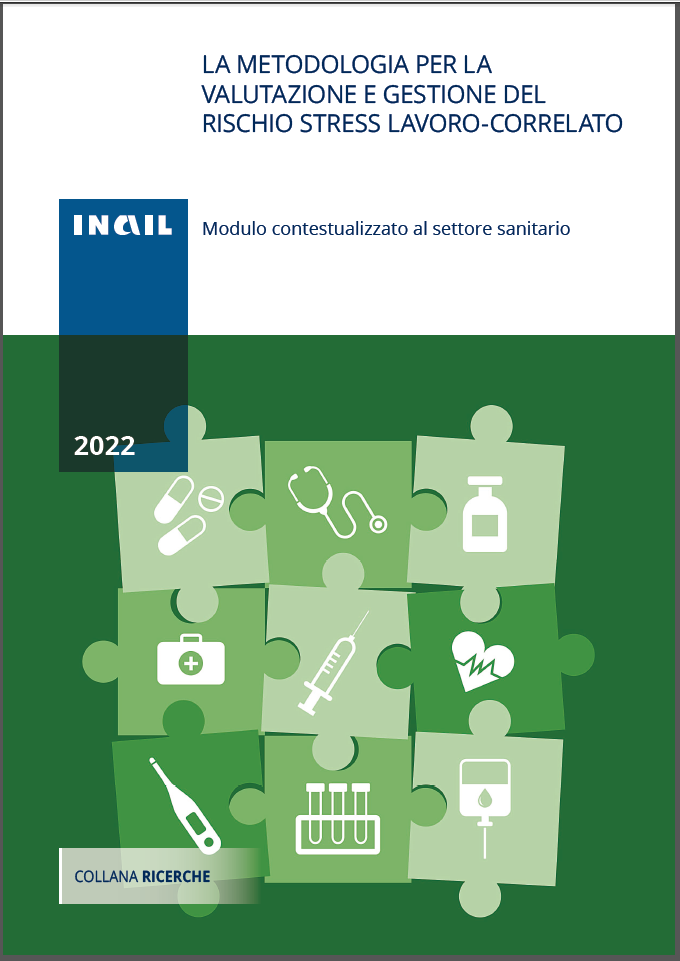 Metodo INAIL
[Speaker Notes: E’ importante sottolineare che il DVR- SLC ha l’obbiettivo di valutare la PRESENZA di potenziali RISCHI stress lavoro correlato ma NON valutare il livello di stress individuale 

Questo concetto rafforza il compito dell’SPP che è quello di PREVENIRE lo stress lavoro correlato. 

NOTA BENE: infatti il lavoro del gruppo benessere (lo ritroverai dopo nelle diapo che seguono) è quello di intervenire sui gruppi di lavoro promuovendo il benessere organizzativo. Tra le sue attività infatti c’è quella di Implemenare il DVR Stress Lavoro Correlato]
Metodo INAILPercorso metodologico di valutazione del rischio SLC secondo le indicazioni della Commissione
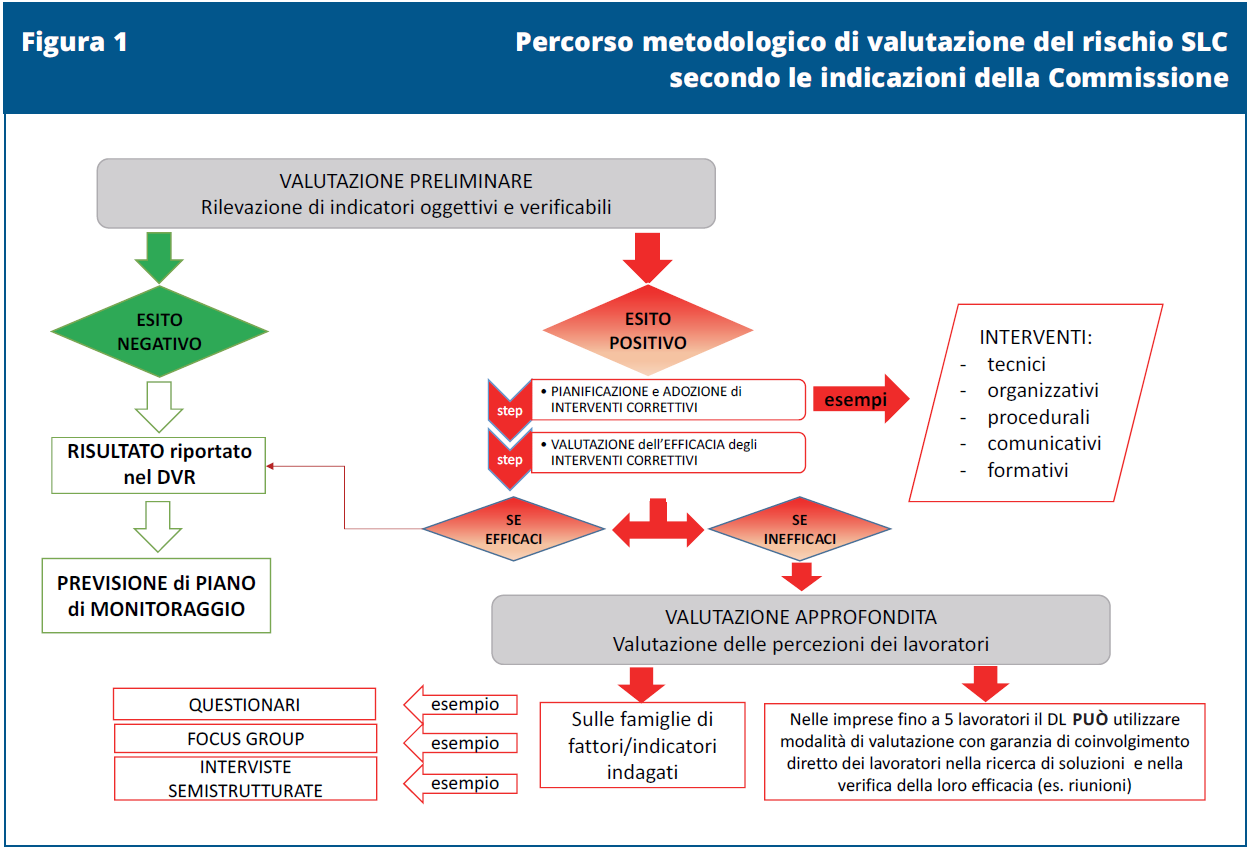 Fonte: Manuale Metodologia valutazione e gestione del rischio stress lavoro correlato INAIL
[Speaker Notes: Dettaglio della diapo precedente]
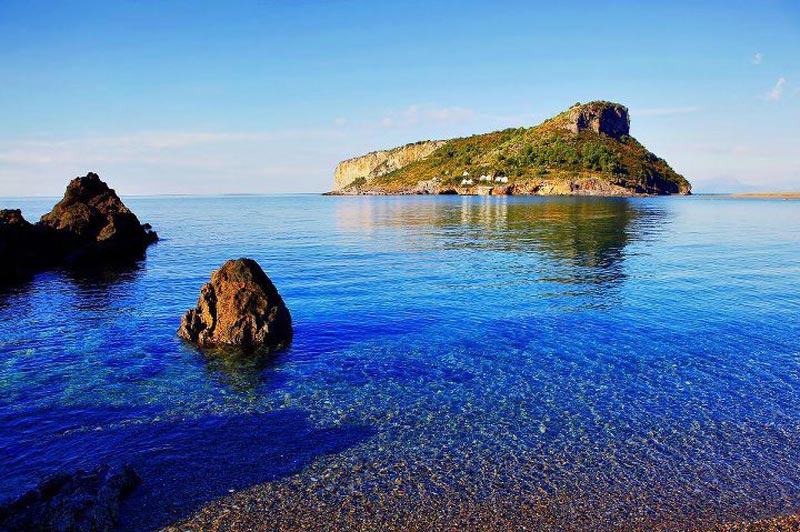 Valutazione preliminare
COME

Attraverso la Rilevazione di indicatori oggettivi e verificabili e, ove possibile, numericamente apprezzabili
Attraverso tre aree di indicatori:
Eventi sentinella
Fattori del contenuto del lavoro
Fattori del contesto del lavoro
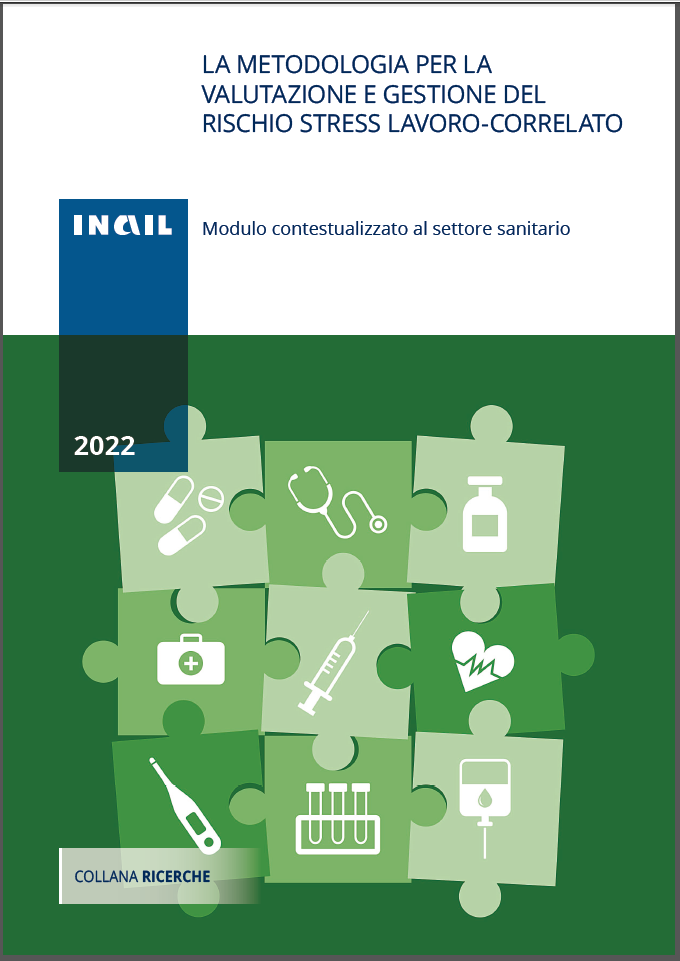 Metodo INAILL’eventuale presenza di condotte aggressive sul luogo di lavoro viene rilevata anche nella valutazione del rischio stress lavoro correlato condotto col metodo INAIL grazie alla presenza di indicatori
[Speaker Notes: E’ importante sottolineare che il DVR- SLC ha l’obbiettivo di valutare la PRESENZA di potenziali RISCHI stress lavoro correlato ma NON valutare il livello di stress individuale 

Questo concetto rafforza il compito dell’SPP che è quello di PREVENIRE lo stress lavoro correlato. 

NOTA BENE: infatti il lavoro del gruppo benessere (lo ritroverai dopo nelle diapo che seguono) è quello di intervenire sui gruppi di lavoro promuovendo il benessere organizzativo. Tra le sue attività infatti c’è quella di Implemenare il DVR Stress Lavoro Correlato]
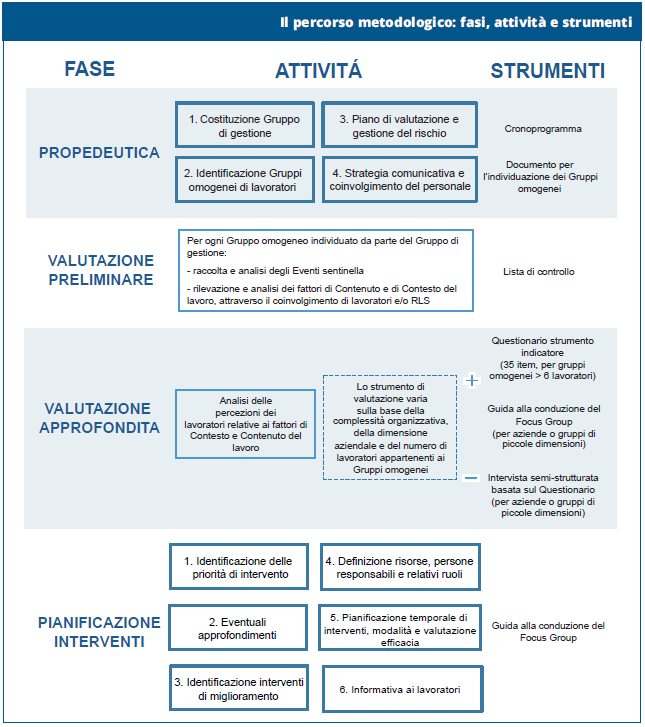 Fonte: Manuale Metodologia valutazione e gestione del rischio stress lavoro correlato INAIL
[Speaker Notes: Il Metodo INAIL si suddivide in più fasi descritte nella slide :
 Propedeutica
 Preliminare
 Approfondita
 Pianificazione degli interventi
Il Metodo specifico delle strutture sanitarie ha visto mantenersi l’intero percorso metodologico, aggiungendo alcuni indicatori specifici per queste realtà all’interno degli strumenti utilizzati per identificare i rischi SLC.

Costituzione GRUPPO DI GESTIONE:
 Datore di Lavoro e/o suo delegato (RSPP)
 Addetti al SPP
 RLS
 Risorse Umane
 Rappresentante Medico del Lavoro
 Psicologhe]
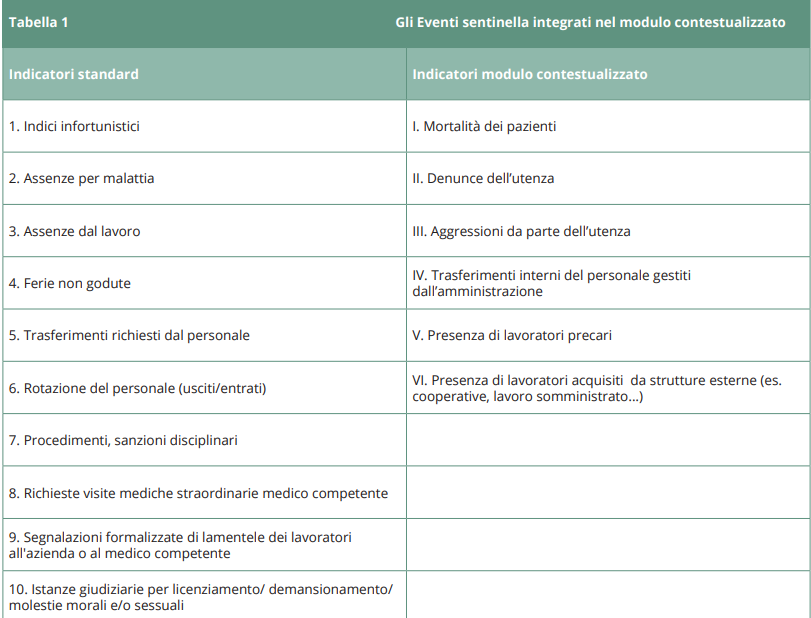 EVENTI SENTINELLA
Modulo contestualizzatoSettore Sanitario

Fonte: Inail - DIMELIA, 2022
[Speaker Notes: Il Metodo INAIL si suddivide in più fasi descritte nella slide :
 Propedeutica
 Preliminare
 Approfondita
 Pianificazione degli interventi
Il Metodo specifico delle strutture sanitarie ha visto mantenersi l’intero percorso metodologico, aggiungendo alcuni indicatori specifici per queste realtà all’interno degli strumenti utilizzati per identificare i rischi SLC.

Costituzione GRUPPO DI GESTIONE:
 Datore di Lavoro e/o suo delegato (RSPP)
 Addetti al SPP
 RLS
 Risorse Umane
 Rappresentante Medico del Lavoro
 Psicologhe]
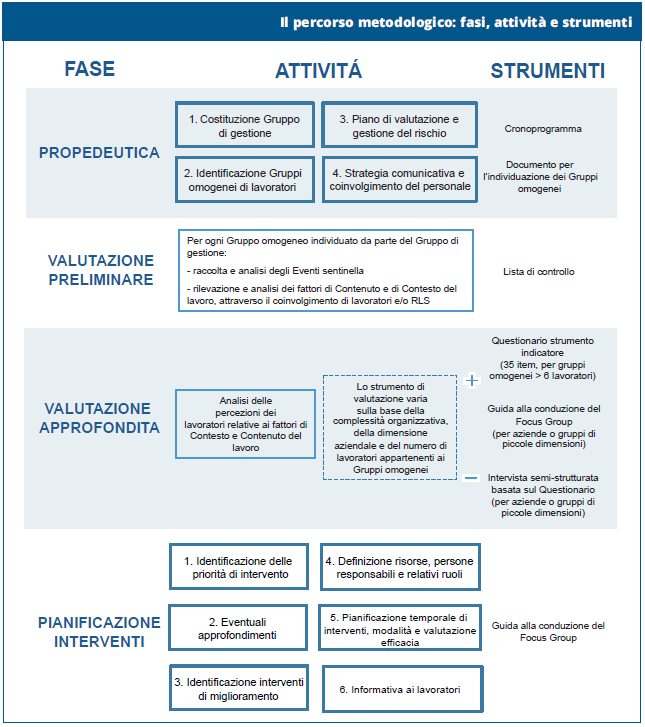 Fonte: Manuale Metodologia valutazione e gestione del rischio stress lavoro correlato INAIL
[Speaker Notes: Il Metodo INAIL si suddivide in più fasi descritte nella slide :
 Propedeutica
 Preliminare
 Approfondita
 Pianificazione degli interventi
Il Metodo specifico delle strutture sanitarie ha visto mantenersi l’intero percorso metodologico, aggiungendo alcuni indicatori specifici per queste realtà all’interno degli strumenti utilizzati per identificare i rischi SLC.

Costituzione GRUPPO DI GESTIONE:
 Datore di Lavoro e/o suo delegato (RSPP)
 Addetti al SPP
 RLS
 Risorse Umane
 Rappresentante Medico del Lavoro
 Psicologhe]
ITEM DIMENSIONI INTEGRATIVE
 Questionario Strumento Indicatore
Modulo contestualizzato Settore Sanitario

Fonte: Inail - DIMELIA, 2022
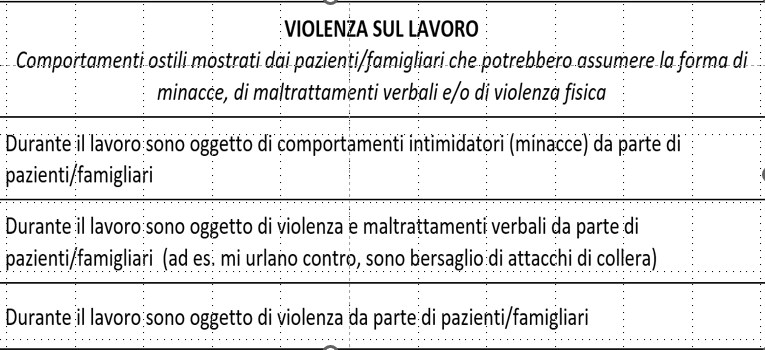 [Speaker Notes: Il Metodo INAIL si suddivide in più fasi descritte nella slide :
 Propedeutica
 Preliminare
 Approfondita
 Pianificazione degli interventi
Il Metodo specifico delle strutture sanitarie ha visto mantenersi l’intero percorso metodologico, aggiungendo alcuni indicatori specifici per queste realtà all’interno degli strumenti utilizzati per identificare i rischi SLC.

Costituzione GRUPPO DI GESTIONE:
 Datore di Lavoro e/o suo delegato (RSPP)
 Addetti al SPP
 RLS
 Risorse Umane
 Rappresentante Medico del Lavoro
 Psicologhe]
Le definizioni del fenomeno
La violenza sul lavoro è definita come: “ogni aggressione fisica, comportamento minaccioso o abuso verbale che si verifica nel posto di lavoro” (NIOSH, 2002) Tale definizione comprende sia le condotte perpetrate dall’utenza (pazienti, familiari, visitatori…) che quelle agite da colleghi e/o superiori.
[Speaker Notes: Il Metodo INAIL si suddivide in più fasi descritte nella slide :
 Propedeutica
 Preliminare
 Approfondita
 Pianificazione degli interventi
Il Metodo specifico delle strutture sanitarie ha visto mantenersi l’intero percorso metodologico, aggiungendo alcuni indicatori specifici per queste realtà all’interno degli strumenti utilizzati per identificare i rischi SLC.

Costituzione GRUPPO DI GESTIONE:
 Datore di Lavoro e/o suo delegato (RSPP)
 Addetti al SPP
 RLS
 Risorse Umane
 Rappresentante Medico del Lavoro
 Psicologhe]
Registro aggressioni: eventi occorsi anni 2019-2020-2021-2022-2023
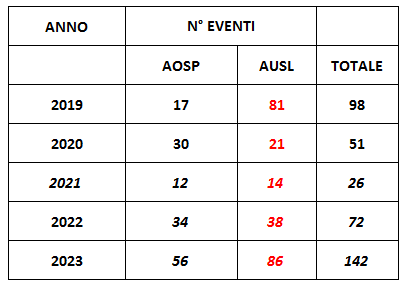 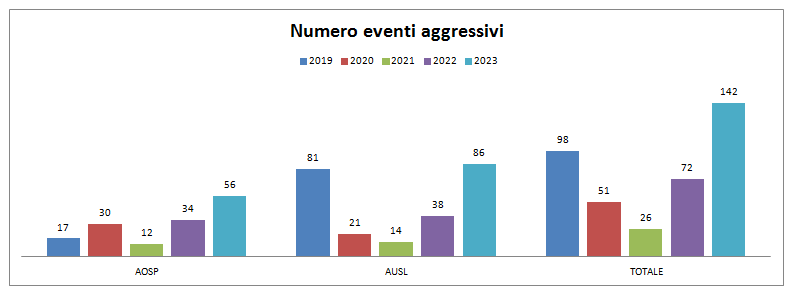 Registro aggressioni: analisi per profili professionali
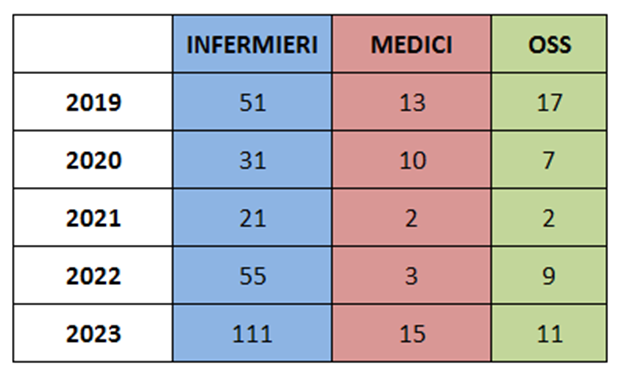 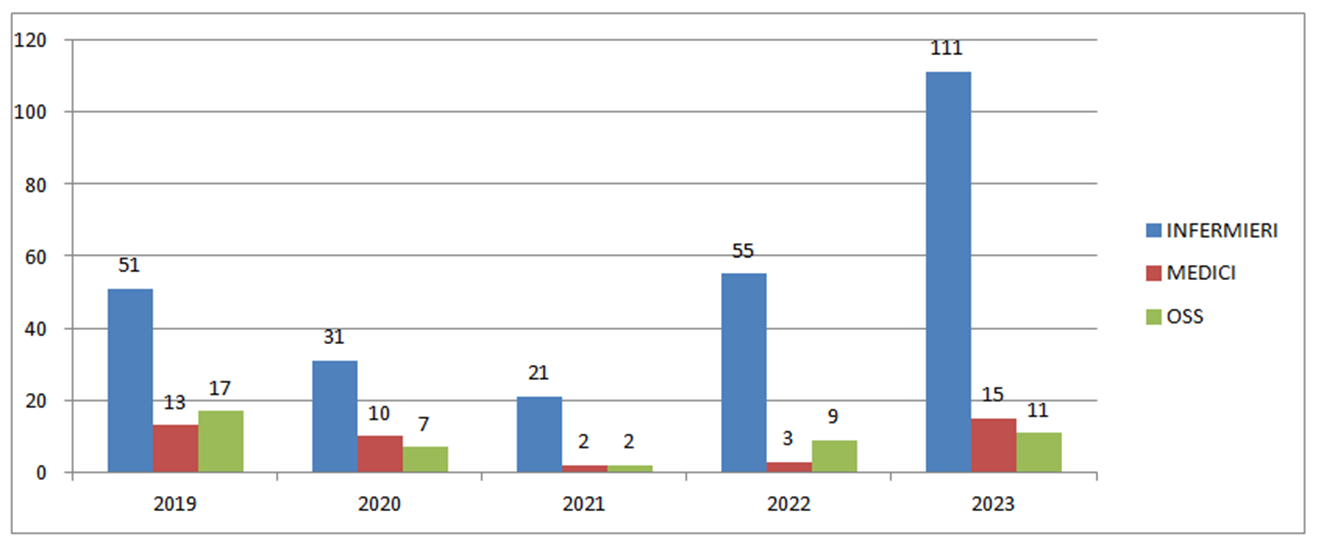 Registro aggressioni: estratto scheda di segnalazione
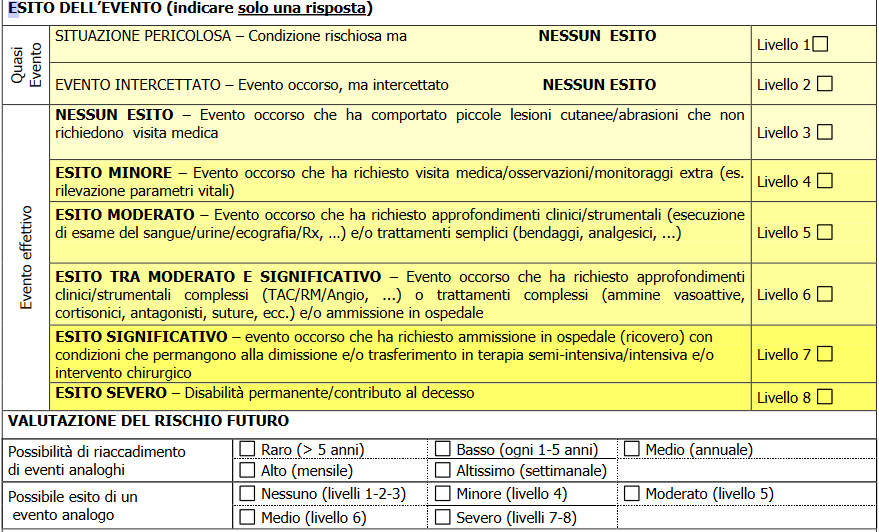 Registro aggressioni: analisi per esito evento segnalato
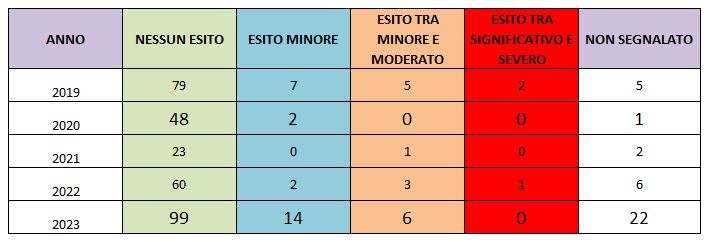 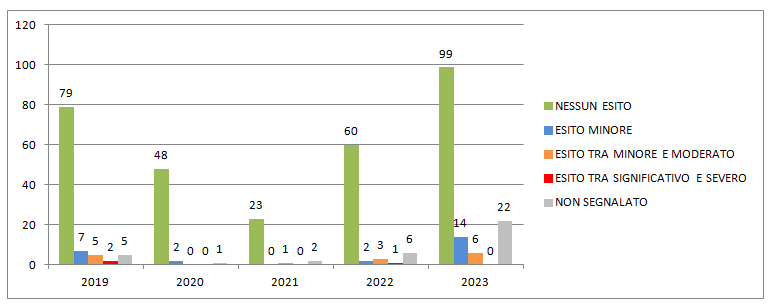 Registro aggressioni: report AUSL
Registro aggressioni: report AOU
Legenda:
PS: Pronto Soccorso
MIO: Medicina interna ospedaliera
MIU: Medicina interna universitaria
Azioni intraprese: procedura di segnalazione
Procedura Generale PREVENZIONE, GESTIONE E MONITORAGGIO EVENTI AGGRESSIVI A DANNO DEGLI OPERATORI SANITARICorredata di relativo “Modulo di segnalazione di episodi di aggressività e/o violenza da terzi a danno degli operatori”
(Valida per AUSL)
P-094-AZ Prevenzione gestione e monitoraggio eventi aggressivi a danno degli operatori rev 2 del 20 07 2022.pdf
Corredata di relativo modulo di segnalazione: MOD-088-AZ Segnalazione di episodi di aggressivita _violenza da terzi a danno degli operatori
(Valida per AOU)
PREVENZIONE, GESTIONE E MONITORAGGIO EVENTI AGGRESSIVI A DANNO DEGLI OPERATORI SANITARI
(Procedura interaziendale)
Azioni intraprese: procedura di segnalazione
PREVENZIONE, GESTIONE E MONITORAGGIO EVENTI AGGRESSIVI A DANNO DEGLI OPERATORI SANITARI (procedura interaziendale)










Il gruppo di redazione comprende figure afferenti al UOC Servizio Prevenzione e Protezione Provinciale, all’UOC Rischio Clinico, i responsabili Sicurezza delle Cure AUSL e AOU.

Ogni segnalazione viene valutata e nessuna rimane inevasa: in situazioni di particolare rischio vengono predisposti AUDIT specifici, unitamente a proposte formative e/o di supporto che vedremo di seguito
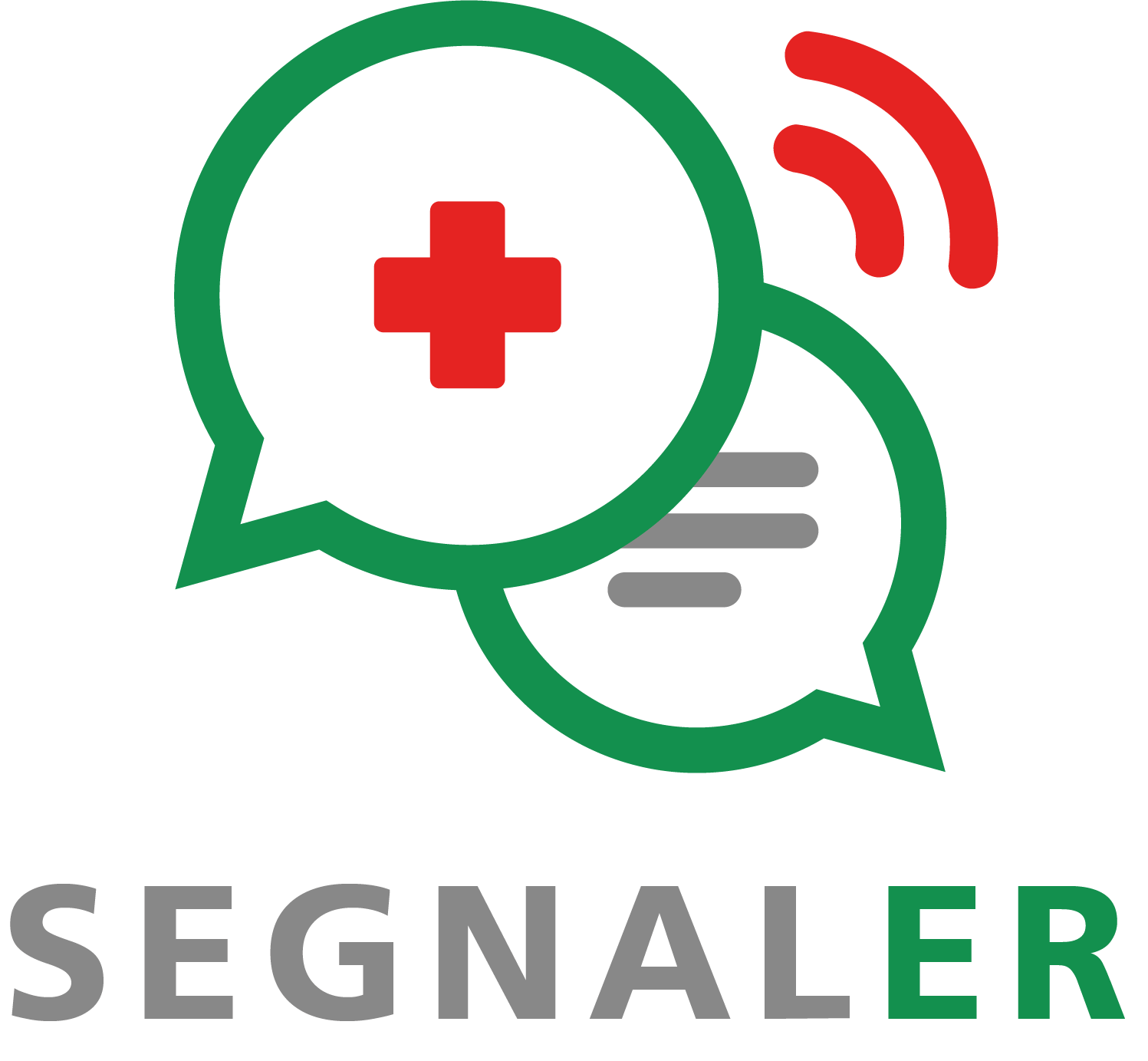 Azioni intraprese: la formazione
«Corso per la prevenzione e il controllo degli episodi di violenza nei confronti del personale di Pronto Soccorso.»

Strutturato su due edizioni, ciascuna di tre giornate, in cui sono stati trattati aspetti teorico-legislativo unitamente ad esercitazioni pratiche 

«Comunicazione al paziente e ai suoi familiari»

Incontri erogati dal Gruppo Benessere agli operatori su aspetti psicologici della comunicazione (empatia, validazione, aspetti motivazionali, regolazione emozionale)
Azioni intraprese:il Gruppo di Lavoro sul Rischio Aggressioni
Direttore Sanitario
Direzione Medica di Presidio/Direzione Gestione Operativa
Responsabile del Servizio di Prevenzione e Protezione (RSPP)
Risk Manager e Staff
Responsabile dell'Ufficio Tecnico
Medico Competente (MC)
Psicologo SPP
Referente Professioni Sanitarie - Area della Prevenzione
Referente Area Infermieristica
Rappresentante dei Lavoratori per la Sicurezza (RLS)
Responsabile della Formazione
Azioni intraprese:il Gruppo di Lavoro sul Rischio Aggressioni
Nel contesto del Piano Sicurezza le figure professionali che costituiscono il gruppo cooperano al fine di:

Effettuare mappature delle aree sensibili (servizi emergenza-urgenza, strutture psichiatriche ospedaliere e territoriali, luoghi di attesa, servizi di geriatria, servizi di continuità assistenziale)

Rilevare eventuali criticità strutturali/ambientali

Monitorare eventuali criticità logistiche/organizzative

Valutare il livello di rischio

Predisporre interventi di miglioramento
Azioni intraprese: il Gruppo Benessere SPP
Nasce nel 2012 con l’obiettivo di intercettare il disagio lavorativo e accoglierlo con interventi mirati all’empowerment dell’equipe professionale, al supporto emotivo e formazione sulla comunicazione e gestione dei conflitti interpersonali. Fornisce inoltre supporto psicologico a seguito di eventi avversi (es. aggressioni)
Tali azioni si rendono necessarie per la promozione del benessere lavorativo e la conseguente resilienza dei lavoratori nei confronti del carico emotivo e organizzativo che il settore sanitario «impone» agli operatori sanitari.
La costituzione del Gruppo Benessere SPP vuole dunque essere preventiva come strategia di tutela del lavoratore rispetto ai rischi psico-sociali cui è esposto, mitigando le possibili ricadute negative legate a situazioni di stress lavoro correlato.
Azioni intraprese: il Gender Team Interaziendale
In data 22/02/2023 all’interno del Comitato Unico di Garanzia, viene costituito il «Gender Team delle aziende USL e Ospedaliero Universitaria». In conformità alla UNI PdR 125/2022, tra i vari compiti ha  l’obiettivo di intercettare segnalazioni specifiche, anche anonime, su tematiche discriminatorie, di molestie e comportamenti vessatori che comprendono anche condotte perpetrate da operatori verso altri operatori.
A tale scopo è operativa una procedura specifica che si aggiunge alle altre già menzionate:
DISCRIMINAZIONI, MOLESTIE, MALTRATTAMENTI A DANNO DEGLI/LLE OPERATORI/TRICI